Social Cognition
Social Cognition
How people think about themselves and the social world, or
more specifically, how people select, interpret, remember,  and use social information to make judgments and decisions.
■
The assumption is that people are generally trying to form accurate  impressions of the world and do so much of the time.
Because of the nature of social thinking, however, people sometimes  form erroneous impressions.
■
■
Automatic Thinking
■
–	Quick and automatic, “without thinking,” thinking that is nonconscious,  unintentional, involuntary, and effortless.
Controlled thinking
■
–	Is effortful and deliberate, pausing to think about self and environment,  carefully selecting the right course of action.
Schemas
Mental structures that organize our  knowledge about the social world (about  people, ourselves, social roles, specific  events).
Schemas are typically very useful for helping us organize  and make sense of the world and to fill in the gaps of our  knowledge.
Schemas are particularly important when we encounter  information that can be interpreted in a number of ways,  because they help us reduce ambiguity.
Information consistent with our schemas are remembered  more	(e.g., perseverance effect)
Nature	of	Schemas
Self-Confirming	nature	of	schemas

Self-fulfilling prophecies
Predictions that, in a sense, make themselves come true.

Behavioral confirmation
A type of self-fulfilling prophecy whereby people’s social  expectations lead them to act in ways that cause others  to confirm their expectations.
Do we get from others what we expect of them?
What do	schemas do?
“The human mind must think with the aid of  categories…orderly living depends upon it.”
--Allport, 1954
Help us organize information
Help us remember certain things
Help us to fill in details when our  information is incomplete
Can influence behavior
Help us to interpret ambiguous  behavior
Influence what information we  attend to
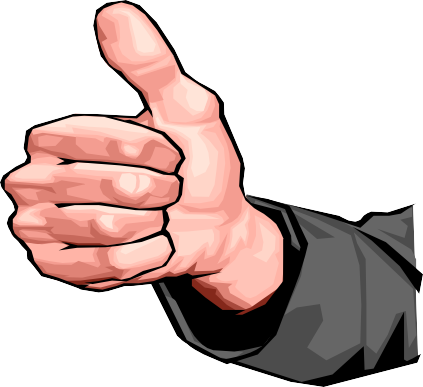 Heuristics
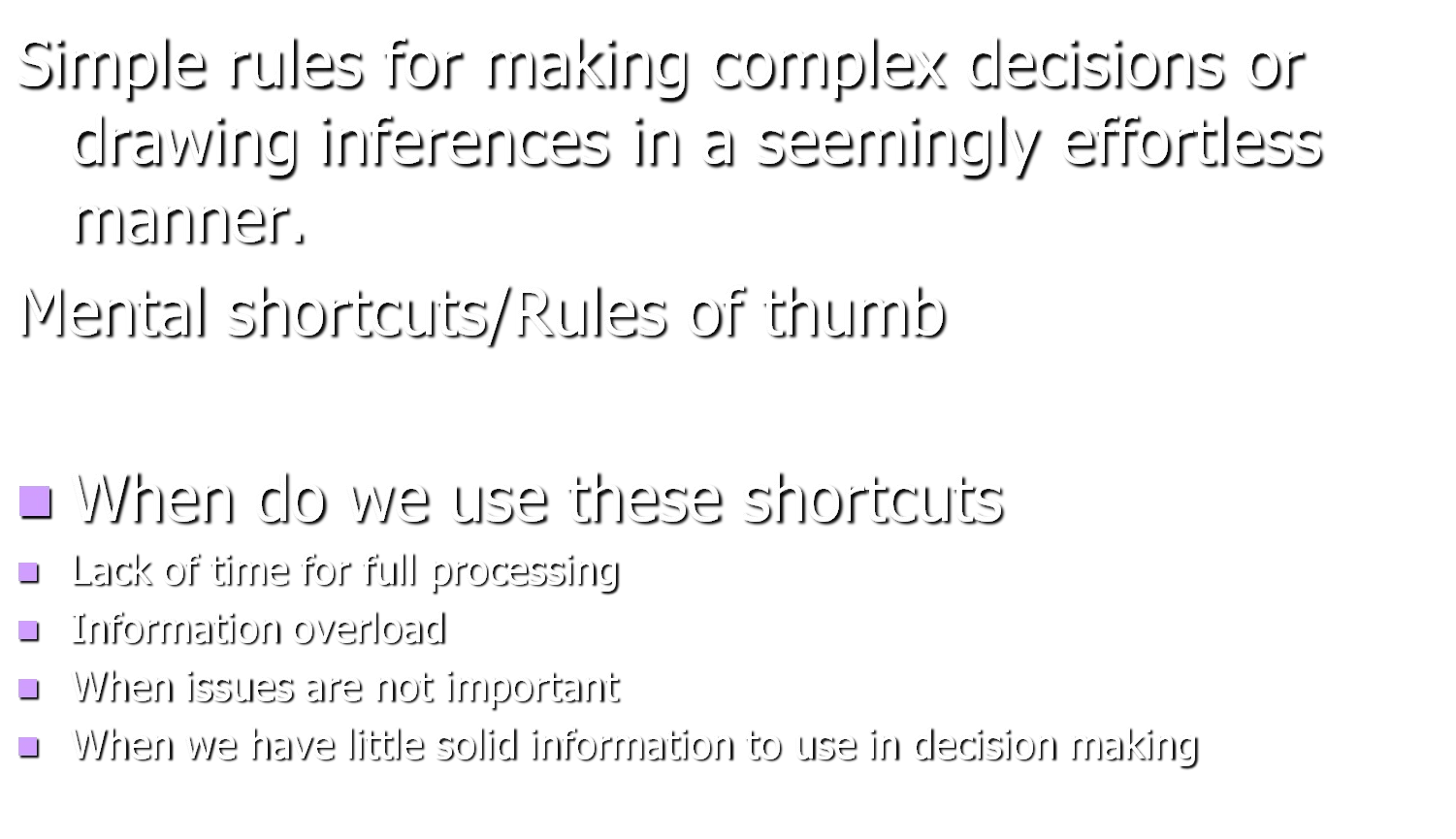 Representativeness  Heuristic
A strategy for making judgments based on the  extent to which current stimuli or events  resemble other stimuli or categories.
Are these judgments accurate?
Availability	Heuristic
“If I think of it, it must be important”
Suggests that the easier it is to bring  information to mind, the greater it’s  importance or relevance to our  judgements or decisions.
Priming
Increased availability of information in  memory or consciousness resulting  from exposure to specific stimuli or  events.
Automatic Priming
Effect	that	occurs when stimuli of  which individuals not consciously aware  alter the availability of various	traits or  concepts in memory.
False consensus Effect
The tendency to assume that other  behave or think as people do to a  greater than is actually true.
Potential	Sources	of
Error	in	Social	Cognition
Rational versus Intuitive Processing
Dealing with Inconsistent Information
The Planning Fallacy
The Potential Costs of Thinking Too Much
Counterfactual Thinking
Magical Thinking
Thought Suppression
Rational	 versus	Intuitive  Processing
Going with our guts
Cognitive Experiential Self-Theory,  Epstein, 1994
Deliberate and intuitive thinking
The	Planning	Fallacy
The tendency to make optimistic  predictions concerning how long a  given task will take for completion
Also known as ‘optimistic bias’
Why to we do this?	Three factors.
The	Potential		Costs	of  Thinking	Too	Much
Why, sometimes, our tendency to do as  little cognitive work as possible may be  justified.
Counterfactual	Thinking
How it relates to Regret
Upward Counterfactual Thinking
Downward Counterfactual Thinking
Inaction Inertia
Overall, what it results in
Magical	Thinking
Thinking involving assumptions that  don’t hold up to rational scrutiny-for  example, the notion that things that  resemble one another share  fundamental properties.
Three types of magical thinking.
Rozin, Markwith, & Nemeroff (1992)
Thought	 Suppression
Efforts to prevent certain thoughts from  entering consciousness.
How do we do this?
Automatic Monitoring Process
Operating Process
Problems
Affect	and	Cognition
How feelings shape thought and  thought shapes feelings.
Affect: Our current feelings and moods.
Cognition: The ways in which we  process, store and remember, and use  social information.
A reciprocal relationship.
The	Influence	of	Affect  on	Cognition
Affect and style of information  processing we adopt.
Affect and memory
Affect and plans and intentions
Mental contamination
Edwards and Bryan (1995)
Influence	 of	Cognition  on	Affect
Two ways we are going to talk about it

Activation of schemas

Cognition and emotion-provoking  events
The	Affect	Infusion	Model  Forgas	(1995)
Affect influences social thought and  ultimately social judgements.	How?
Affect serves as a trigger
Affect as information
When do these effects occur?
Thought	Suppression
Efforts to prevent certain thoughts from  entering consciousness.